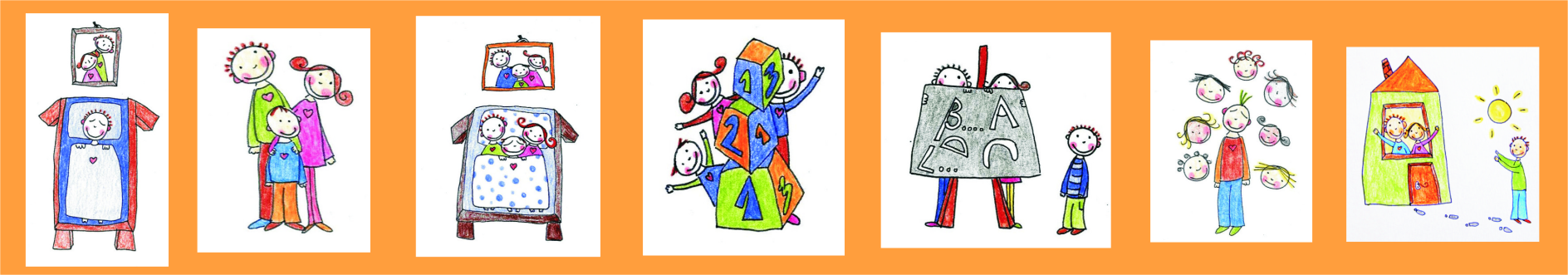 Výstupy a závěry výzkumu na téma osvojení v Dánsku, Anglii a České republice
www.nahradnirodina.cz                                                      www.nadacesirius.cz                                                       www.centrumpodpory.cz
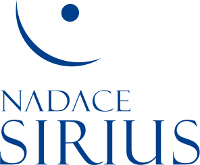 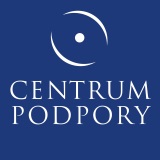 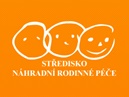 Konference je financována Nadací Sirius
Výstupy a závěry výzkumu na téma osvojení v Dánsku, Anglii a České republice
Centrum podpory, o. p. s. 

Založeno Nadací Sirius s posláním systematicky mapovat, aktivně vyhledávat a šířit dobrou praxi v oblasti náhradní rodinné péče.  Podporovat a prohlubovat vzájemnou spolupráce a sdílení informací mezi organizacemi zabývajícími se náhradní rodinnou péčí.
Realizované projekty:
Centrum podpory náhradní rodinné péče I (2011 – 2015) - ve spolupráci se Střediskem náhradní rodinné péče.

Projekty v realizaci:
Centrum podpory náhradní rodinné péče II (2015 – 2018) - ve spolupráci se Střediskem náhradní rodinné péče
Kontakt dětí v NRP s jejich rodiči (2016 – 2019) – ve spolupráci s Amalthea z.s.
Konference je financována Nadací Sirius
Výstupy a závěry výzkumu na téma osvojení v Dánsku, Anglii a České republice
PROJEKT CENTRUM PODPORY NÁHRADNÍ RODINNÉ PÉČE II.

Popis projektu:

Projekt Centrum podpory náhradní rodinné péče II  navazuje na pilotní projekt Centrum podpory náhradní rodinné péče I a dále ho rozvíjí. Čerpá z výsledků a doporučení českého a zahraničního výzkumu realizovaného v rámci tohoto projektu.

Cílem projektu je pokračovat v systematickém a komplexním pojímání problematiky náhradní rodinné péče se zaměřením především na téma Osvojení a Zdravotně znevýhodněné děti. 

Termín realizace projektu: 9/2015 – 12/2018.
Konference je financována Nadací Sirius
Výstupy a závěry výzkumu na téma osvojení v Dánsku, Anglii a České republice
PROJEKT CENTRUM PODPORY NÁHRADNÍ RODINNÉ PÉČE II.

Hlavní cíle projektu:

Navrhnout model podpory osvojitelských rodin
Navrhnout model náhradní rodinné péče pro zdravotně znevýhodněné děti
Rozvíjet komunikaci a spolupráci mezi OSPOD a neziskovými organizacemi v oblasti náhradní rodinné péče
Sdílet dobrou praxi mezi neziskovými organizacemi v oblasti náhradní rodinné péče
Podporovat zdravý vývoj dětí v náhradní rodinné péče
Konference je financována Nadací Sirius
Výstupy a závěry výzkumu na téma osvojení v Dánsku, Anglii a České republice
PROJEKT CENTRUM PODPORY NÁHRADNÍ RODINNÉ PÉČE II.
1.1 Výzkum v zahraničí (Dánsko, Anglie)
Osvojení
Zdravotně znevýhodněné děti
1. VÝZKUM A ROZVOJ DOBRÉ PRAXE
1.2 Výzkum v ČR
Osvojení
Zdravotně znevýhodněné děti
1.3 Návrhy modelů
Model podpory osvojitelských rodin
Model podpory NRP pro zdravotně znevýhodněné děti
2.1 Setkání zástupců OSPOD a neziskových organizací ve 14ti krajích
2. VZDĚLÁVÁNÍ A ŠÍŘENÍ DOBRÉ PRAXE
PROJEKT CP NRP II
2.2 Monitoring organizací a metodik, školení metodik dobré praxe, vznik metodiky pro práci s osvojitelskou rodinou, konference
3.1 Adopční centrum
3. REÁLNÁ PRAXE A BĚŽNÁ ČINNOST ORGANIZACE (SNRP)
3.2 Vzdělávání, sdílení zkušeností, podpora a pomoc náhradním rodinám
3.3 Ponton klub
5
Konference je financována Nadací Sirius
Výstupy a závěry výzkumu na téma osvojení v Dánsku, Anglii a České republice
PROJEKT CENTRUM PODPORY NÁHRADNÍ RODINNÉ PÉČE II.
Realizováno:

Setkání zástupců OSPOD a NNO v krajích ve 13ti krajích
Závěrečná zpráva ze setkání 
Příběh změny v péči o ohrožené děti ve Zlínském kraji
Konference 
Školení metodik dobré praxe
Hodnocení a výběr metodik dobré praxe (Rada odborníků z praxe)
Školení 3 vybraných metodik 
	- Metodika podpůrných skupin pro děti vyrůstající u 
	   příbuzných v pěstounské péči či adopci (Amalthea)
	- Specifika vzdělávání z řad příbuzných (Rozum a Cit)
	- Tranzitní péče (Šafrán dětem)
Výzkum v České republice, Anglii a Dánsku na téma Osvojení
Konference je financována Nadací Sirius
Výstupy a závěry výzkumu na téma osvojení v Dánsku, Anglii a České republice
DĚKUJI  VÁM ZA POZORNOST
Gabriela Navrátilová



www.centrumpodpory.cz
Konference je financována Nadací Sirius